Introduction of Structured Learning
Hung-yi Lee
Structured Learning
We need a more powerful function f
Input and output are both objects with structures
Object: sequence, list, tree, bounding box …
Y is the space of another kind of object
X is the space of one kind of object
In the previous lectures, the input and output are both vectors.
[Speaker Notes: Can DNN do that?]
Introduction of Structured Learning
Unified Framework
Unified Framework
[Speaker Notes: What is F? different people give it different name, Yan LaCu call it Enerygy model

This framework is every where]
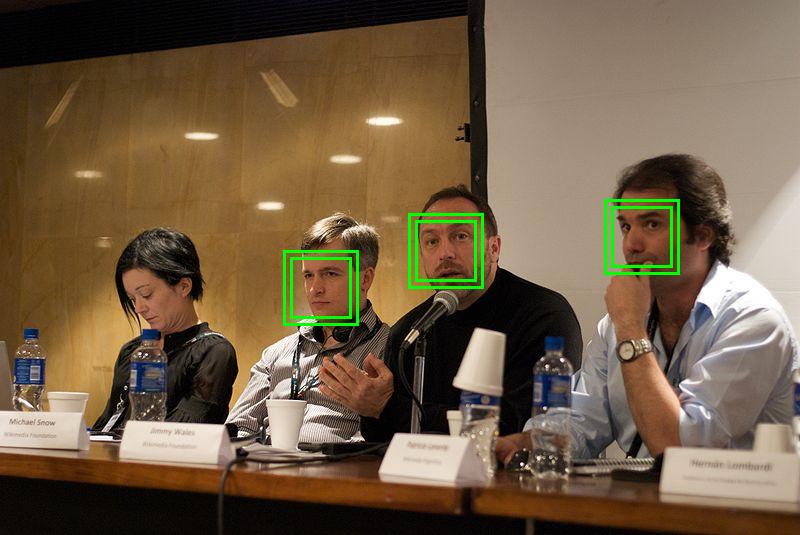 Unified Framework – Object Detection
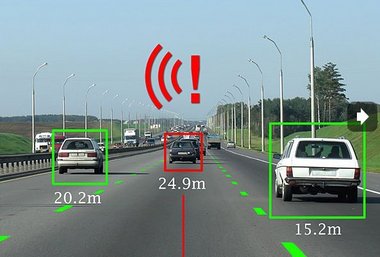 Task description
Using a bounding box to highlight the position of a certain object in an image
E.g. A detector of Haruhi
Image
Bounding Box
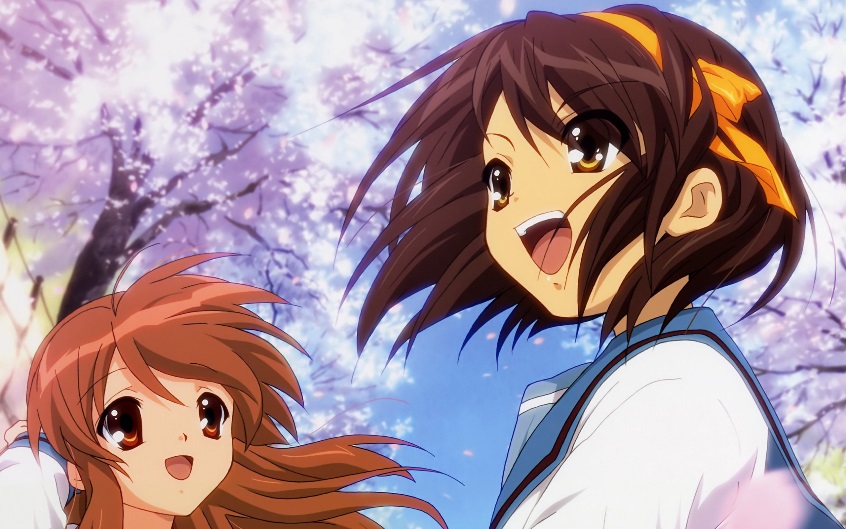 Haruhi
(the girl with yellow ribbon)
Unified Framework – Object Detection
F(x,y)
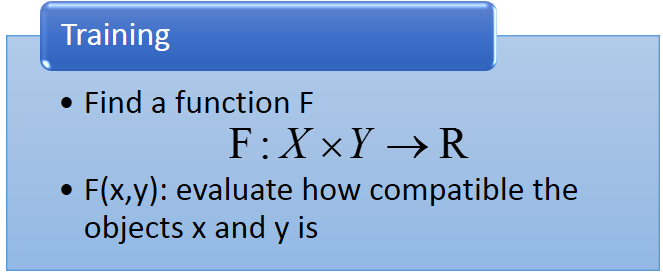 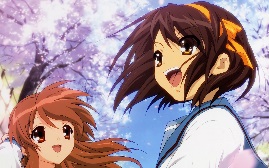 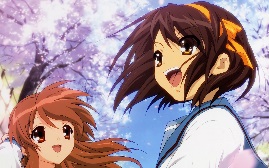 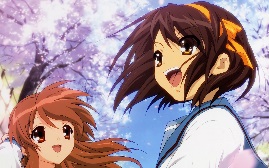 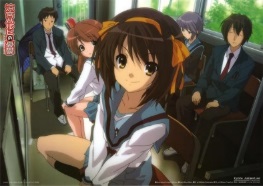 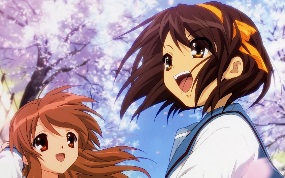 x: Image
y: Bounding Box
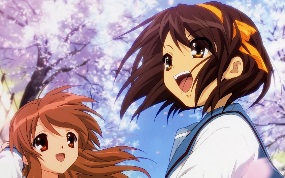 F(x,y)
F(                    )
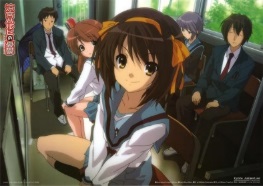 the correctness of taking range of y in x as “Haruhi”
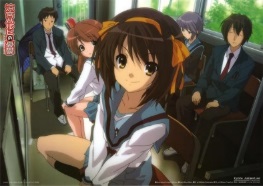 Unified Framework – Object Detection
(output result)
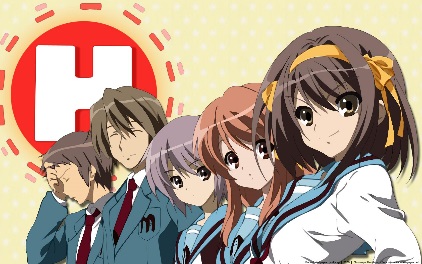 F(x,y)
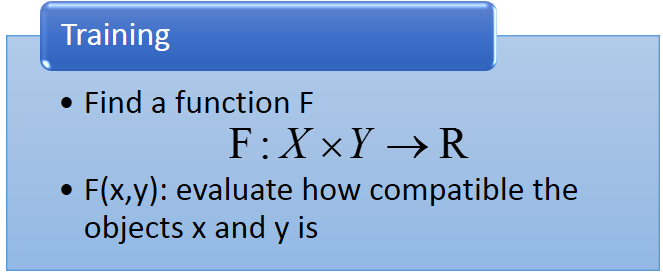 10
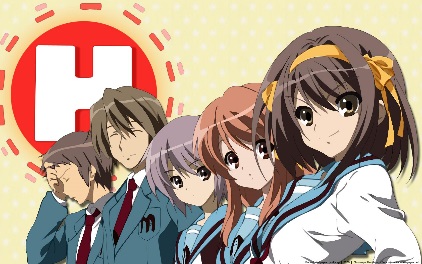 3
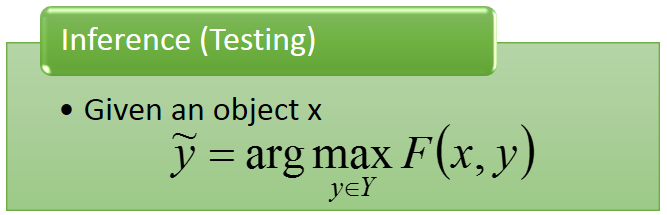 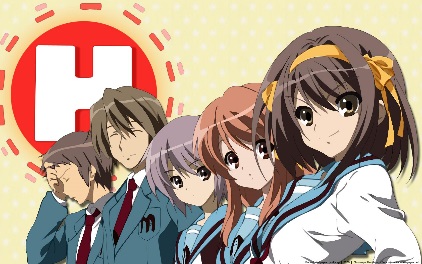 2
……
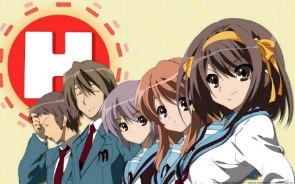 input x =
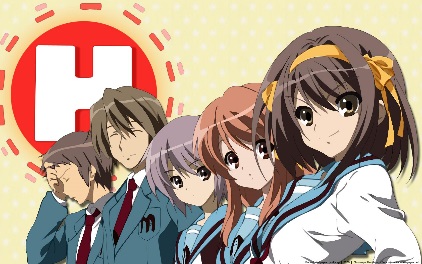 Enumerate all possible bounding box y
-1
Unified Framework - Summarization
Task description
Given a long document
Select a set of sentences from the document, and cascade the sentences to form a short paragraph
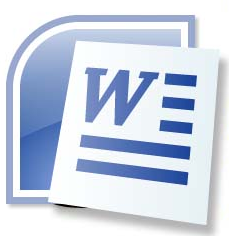 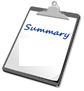 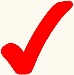 summary
={s1, s3, s5}
long document
={s1, s2, s3, ……si…}
si: the ith sentence
Training
Unified Framework - Summarization
F(x,y)
F(x,y)
Inference
x
y
y
x
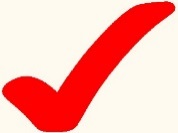 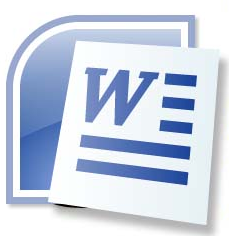 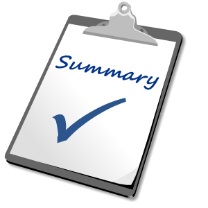 {s1, s3, s5}
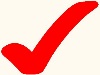 d1
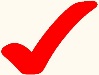 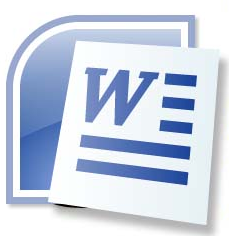 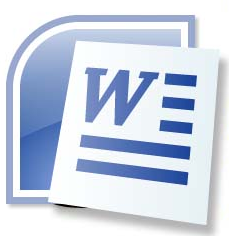 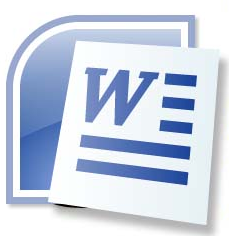 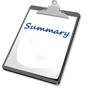 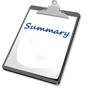 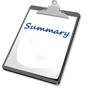 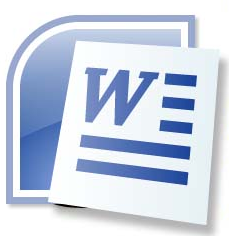 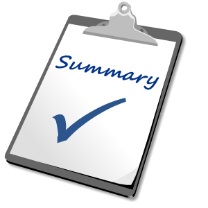 d’
d’
d’
{s2, s4, s6}
d2
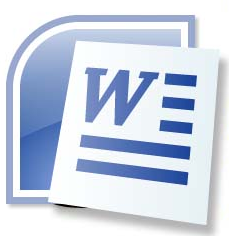 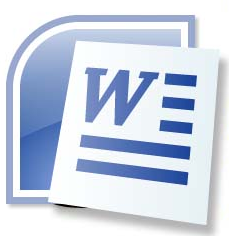 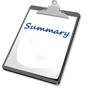 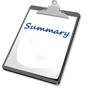 d1
d2
{s3, s6, s9}
Unified Framework - Retrieval
Task description
User input a keyword Q
System returns a list of web pages
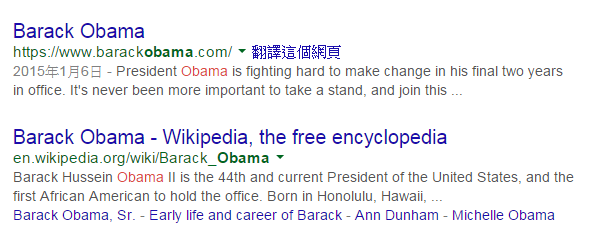 d10011
“Obama”
(keyword)
d98776
……
A list of web pages (Search Result)
Training
Unified Framework - Retrieval
F(x,y)
F(x,y)
Inference
d203
d330
……
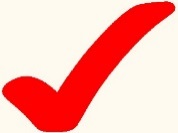 y=
x=“Haruhi”,
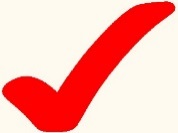 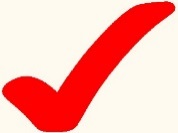 d103
d304
……
d103
d300
……
d133
d220
……
d666
d444
……
d103
d300
……
y=
x=“Haruhi”,
y=
y=
y=
y=
x=“Obama”,
x=“Obama”,
x=“Trump”,
x=“Trump”,
d103
d305
……
y=
x=“Haruhi”,
Statistics
Unified Framework
Statistics
Unified Framework
Drawback for probability
Probability cannot explain everything
0-1 constraint is not necessary
Strength for probability
Meaningful
Energy-based Model: http://www.cs.nyu.edu/~yann/research/ebm/
[Speaker Notes: Statistics give unnecessary constraint. 
Constraint: output 0 – 1 is difficult
Probability cannot explain everything
x=keyword, y=search results, what is the meaning of P(x,y)?


It is hard to estimate the probability
Can not observe the same object twice]
Unified Framework
That’s it!?
There are three problems in this framework.
[Speaker Notes: What is F? different people give it different name, Yan LaCu call it Enerygy model

This framework is every where]
Problem 1
Evaluation: What does F(x,y) look like?
How F(x,y) compute the “compatibility” of objects x and y
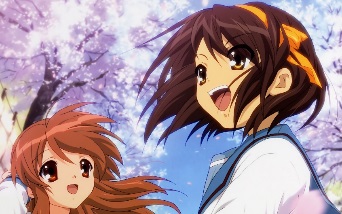 Object Detection:
F(x=                         , y=                         )
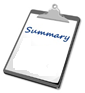 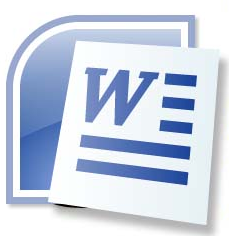 F(x=                          , y=                 )
Summarization:
(a short paragraph)
(a long document)
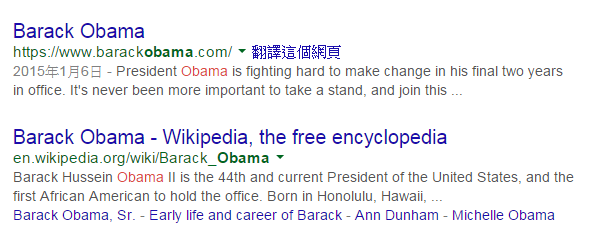 Retrieval:
F(x= “Obama”       , y=                                     )
(keyword)
(Search Result)
Problem 2
Inference: How to solve the “arg max” problem
The space Y can be extremely large!
Object Detection:
Y=All possible bounding box
(maybe tractable)
Summarization:
Y=All combination of sentence set in a document …
Retrieval:
Y=All possible webpage ranking ….
Problem 3
Training: Given training data, how to find F(x,y)
Principle
Training data:
We should find F(x,y) such that ……
……
……
for all
for all
for all
Three Problems
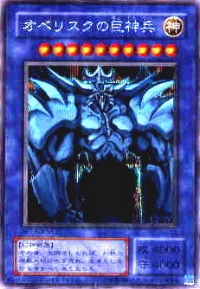 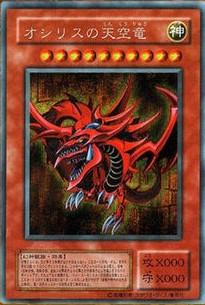 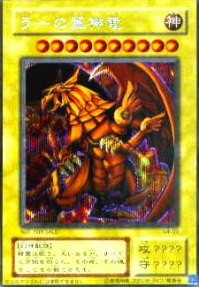 [Speaker Notes: Have you ever heard this three questions before

No general task dependent

Ring a bell!!!!!!!!!!]
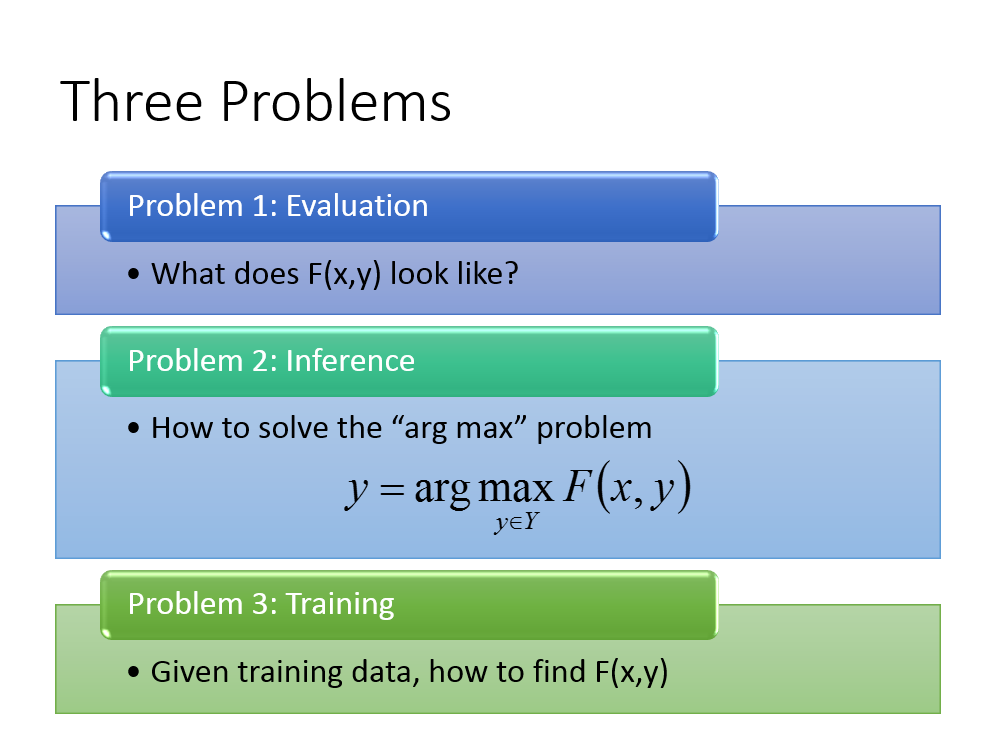 Have you heard the three problems elsewhere?
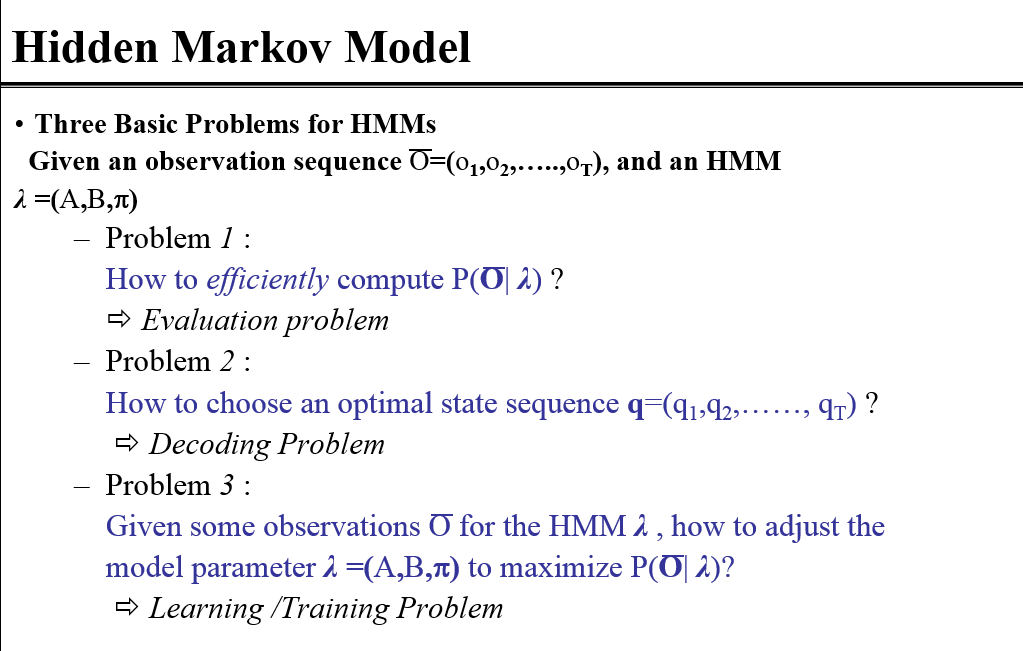 From 數位語音處理
Training
The same as what we have learned.
Link to DNN?
Inference
In handwriting digit classification, there are only 10 possible y.
y = [ 1   0   0   0   ……   ]
y = [ 0   1   0   0   ……   ]
N(x)
y = [ 0   0   1   0   ……   ]
DNN
…
Find max
F(x,y)
[Speaker Notes: Can you answer the three problems for DNN?]
Introduction of Structured Learning
Linear Model
Structured Linear Model
in a specific form
[Speaker Notes: Which one is the easiest? 
Strucutred Linear model delete the hardest one]
Structured Linear Model:Problem 1
Evaluation: What does F(x,y) look like?
Characteristics
x
y
Learning from data
[Speaker Notes: Characteristics

weights]
Structured Linear Model:Problem 1
Evaluation: What does F(x,y) look like?
Example: Object Detection
percentage of color red in box y
percentage of color green in box y
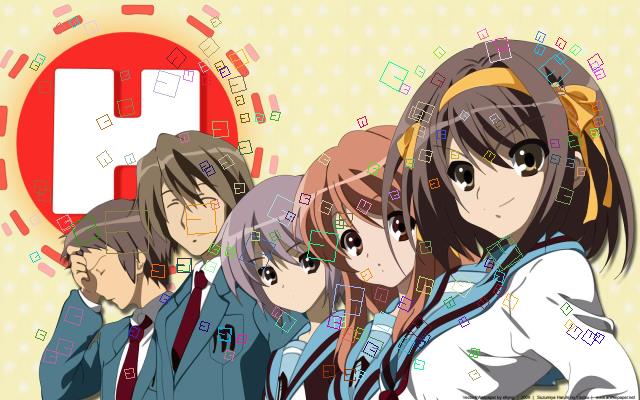 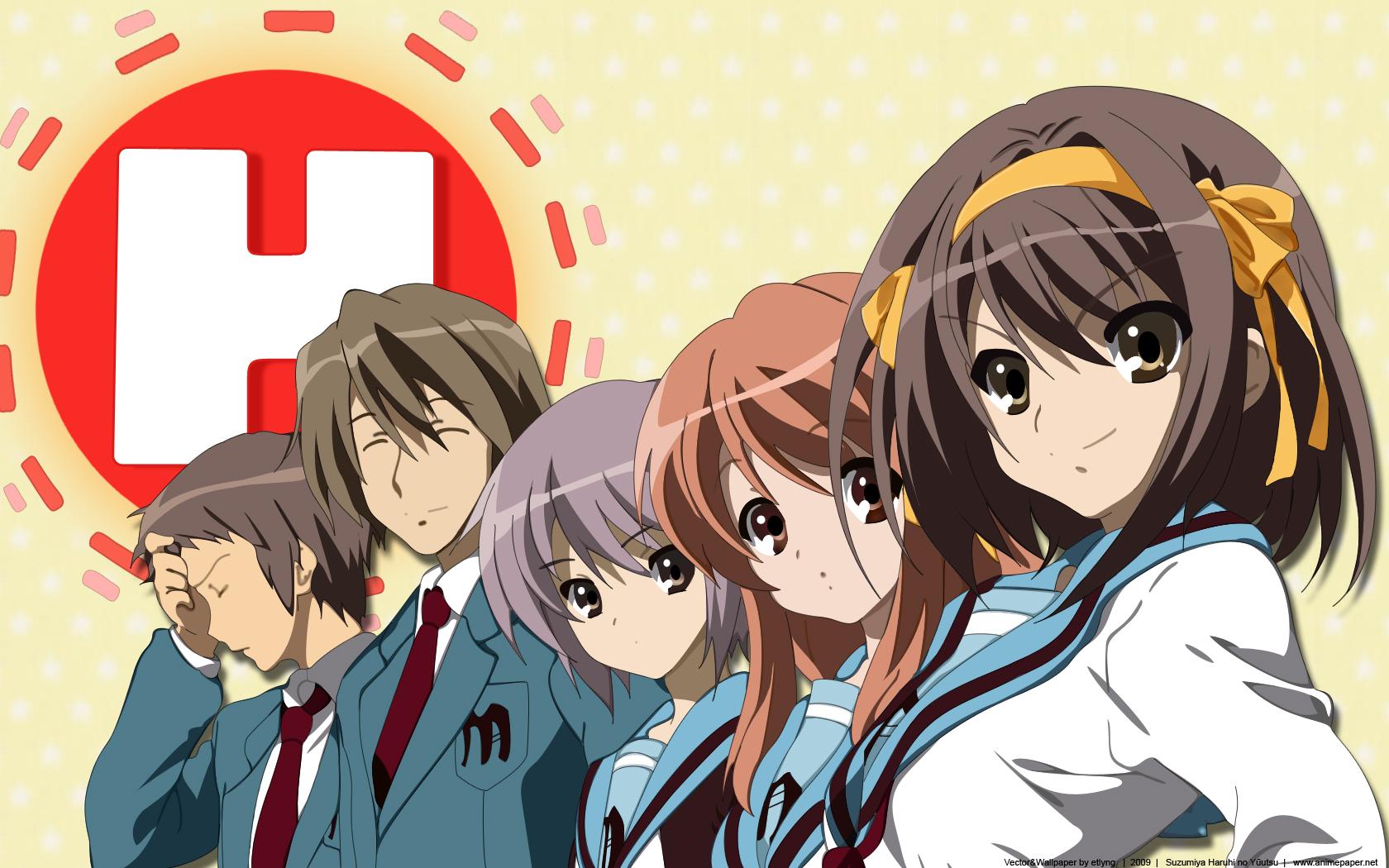 percentage of color blue in box y
percentage of color red out of  box y
=
……
area of box y
number of specific patterns in box y
……
[Speaker Notes: Phi can be the output of very complex model, detector]
Fully-connected
Layer
Output 
Layer
Convolutional
Layer
Sub-sampling 
Layer
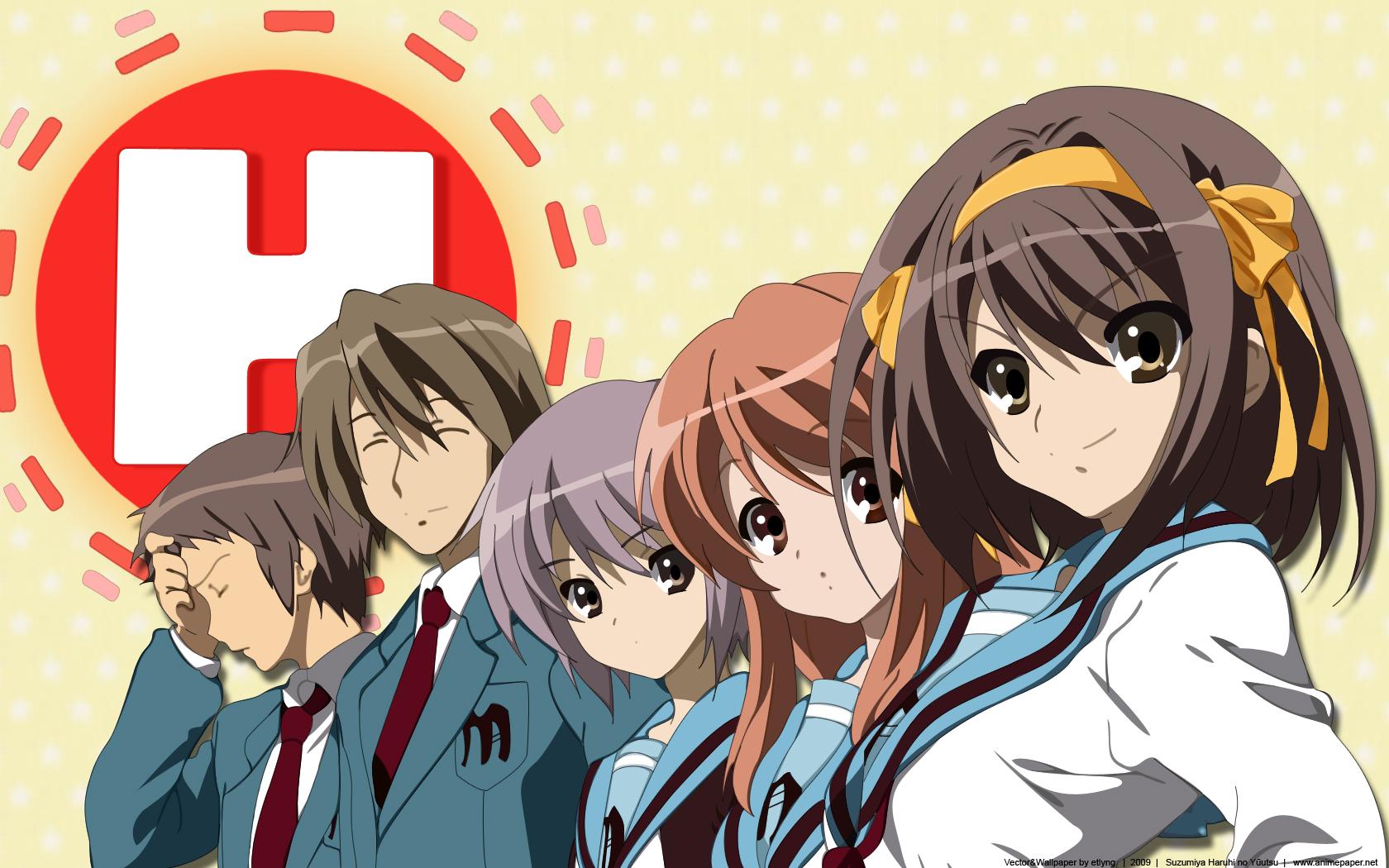 [Speaker Notes: 1000-dim vector 
before softmax]
Structured Linear Model:Problem 2
Inference: How to solve the “arg max” problem
Assume we have solved this question.
Structured Linear Model:Problem 3
Training: Given training data, how to learn F(x,y)
F(x,y) = w·φ(x,y), so what we have to learn is w
Training data:
We should find w such that
(All training examples)
(All incorrect label for r-th example)
[Speaker Notes: If we can solve question 2, then we can solve question 3]
Structured Linear Model:Problem 3
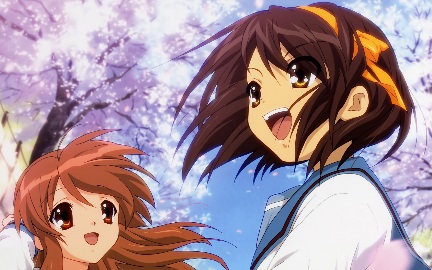 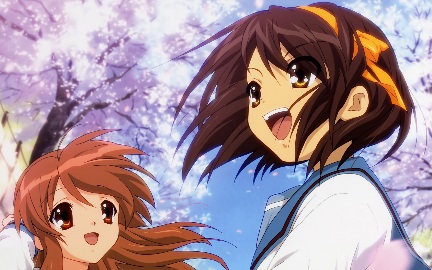 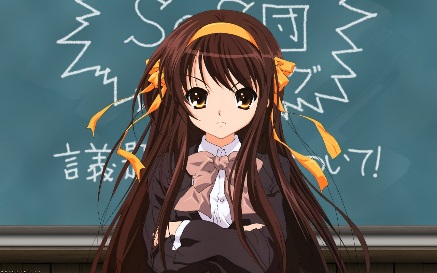 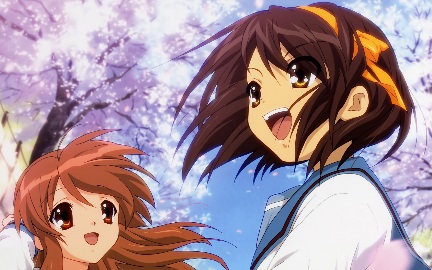 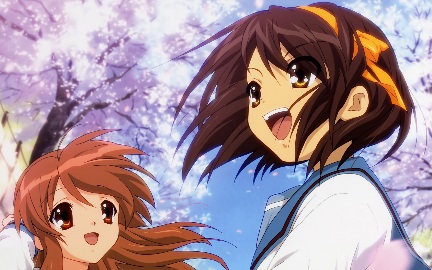 Structured Linear Model:Problem 3
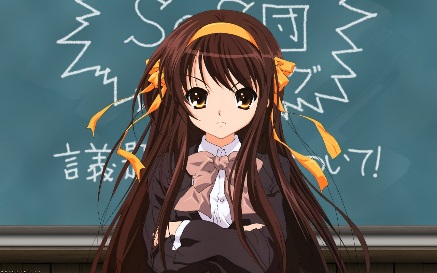 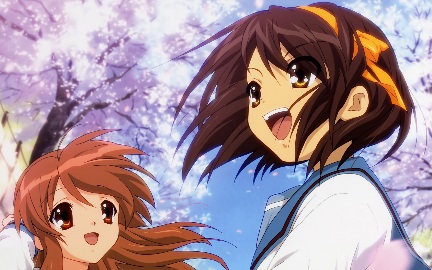 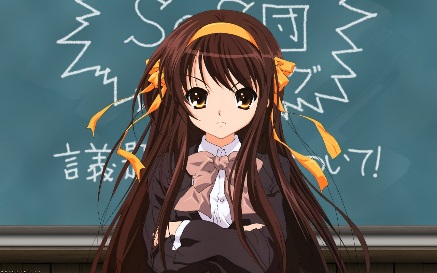 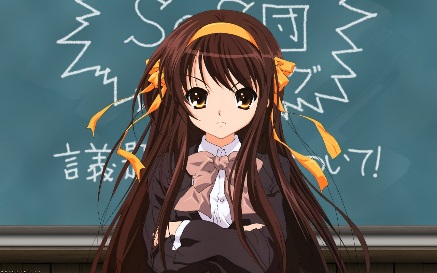 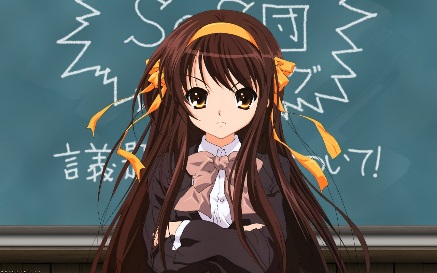 Structured Linear Model:Problem 3
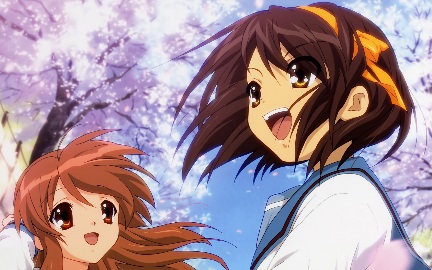 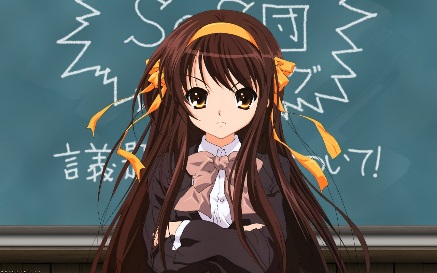 Solution of Problem 3
Difficult?
Not as difficult as expected
[Speaker Notes: Structured Perceptron Learning Algorithm]
Algorithm
Will it terminate?
(question 2)
We are done!
[Speaker Notes: Question 1 and 2 is solved.

Important: if the weight if not update, end the algorithm]
Algorithm - Example
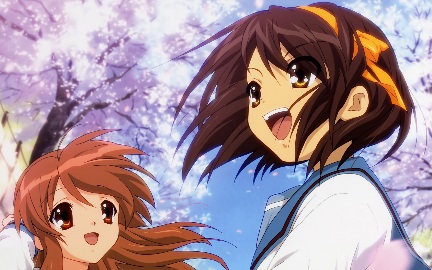 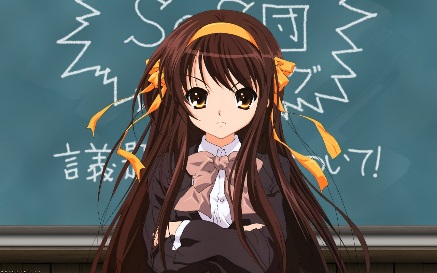 Algorithm - Example
Initialize w = 0
pick
If                , update w
Algorithm - Example
pick
If                , update w
Algorithm - Example
pick                again
pick                again
do not update w
So we are done
do not update w
Assumption: Separable
(All training examples)
(All incorrect label for an example)
(The target exists)
[Speaker Notes: If we can then we are done 

Can structured perceptron algorithm achieve that?

Can structured perceptron find the weight w having the same direction as w*?

If there is not w*, may be you should redesign your ph]
Assumption: Separable
Proof of Termination
w is updated once it sees a mistake
(the relation of wk and wk-1)
Proof that:
The angle ρk  between        and wk is smaller as k increases
Analysis
(larger and larger?)
(Separable)
[Speaker Notes: It is not update every time (some of them is not updated when seeing the enough examples)]
Proof of Termination
w is updated once it sees a mistake
(the relation of wk and wk-1)
Proof that:
The angle ρk  between        and wk is smaller as k increases
Analysis
(larger and larger?)
≥δ
=0
(so what)
[Speaker Notes: It is not update every time (some of them is not updated when seeing the enough examples)]
Proof of Termination
?
(mistake)
Assume the distance between any two feature vector is smaller than R
[Speaker Notes: X = a + b
||x||2 = (a+b)T(a+b) = (aT + bT) (a + b)
= aTa + bTb + 2 a dot b]
Proof of Termination
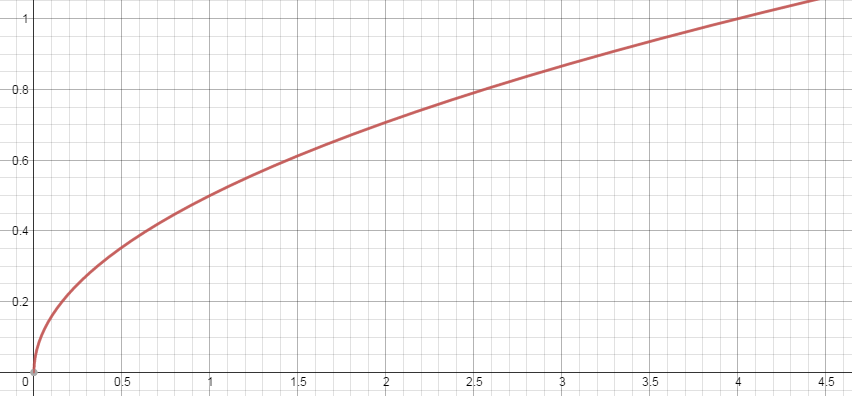 Proof of Termination
The largest distances between features
Normalization
Margin: Is it easy to separable red points from the blue ones
Larger margin, less update
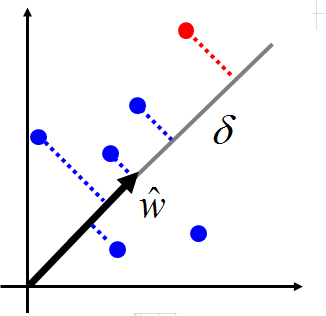 All feature times 2
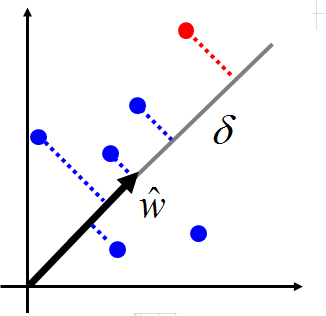 Structured Linear Model:Reduce 3 Problems to 2
F(x,y)=w·φ(x,y)
Graphical Model
A language which describes the evaluation function
We also know how to involve hidden information.
Structured Learning
Structured SVM, etc.
[Speaker Notes: can not use it casually?]
Difficulties
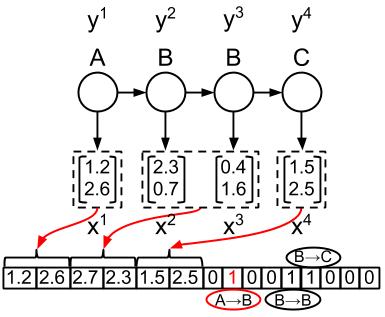 Graphical Model
Difficulty 1. Evaluation
Hard to figure out? Hard to interpret the meaning?
Gibbs Sampling
Difficulty 2. Inference
We can use Viterbi algorithm to deal with sequence labeling. How about other cases?
Graphical Model
Define and describe your evaluation function F(x,y) by a graph
There are three kinds of graphical model.
Factor graph, Markov Random Field (MRF) and Bayesian Network (BN)
Only factor graph and MRF will be briefly mentioned today.
Graph
[Speaker Notes: Define easily and Understand others’ evaluation function F(x,y) easily]
Decompose F(x,y)
[Speaker Notes: represent a factor]
Decomposable x and y
x and y are decomposed into smaller components
POS Tagging
{word}
x1
x3
x4
x2
x2
x3
x4
x1
x:
x:
John  saw  the  saw.
y1
y3
y4
y2
y2
y1
y3
y4
y:
y:
PN     V     D    N
{tags}
[Speaker Notes: 樣本空間]
Each factor influences some components.
Factor Graph
Each factor corresponds to a local function.
X
Y
y1
y2
x1
x2
factor b
factor c
factor a
Larger value means more compatible.
You only have to define the factors.
The local functions of the factors are learned from data.
[Speaker Notes: This is factor graph.

Factor defined first]
Factor Graph - Example
Image De-noising
Each pixel is one component
…
…
…
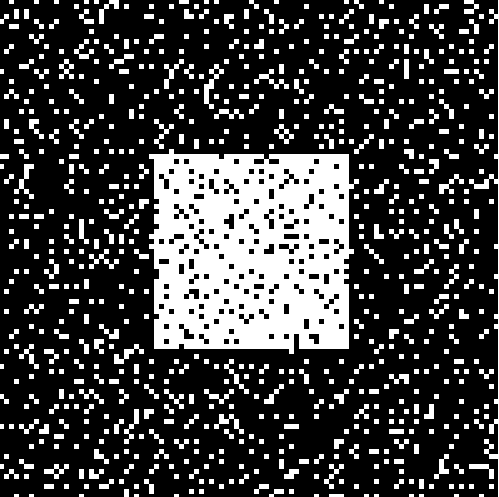 {-1,1}
x8
x9
……
x7
Noisy image x
x5
x6
x4
……
……
x2
x3
x1
…
…
…
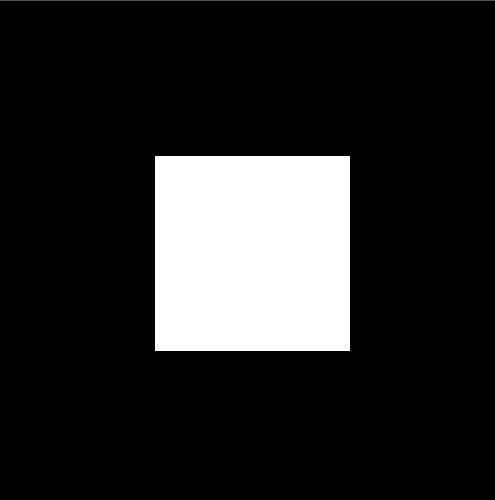 {-1,1}
y8
y9
……
y7
Clean image y
y5
y6
y4
……
……
y2
y3
y1
http://cs.stanford.edu/people/karpathy/visml/ising_example.html
[Speaker Notes: If you think democe is not cool, …..

http://www.mathworks.com/help/images/ref/imnoise.html]
Factor Graph - Example
Noisy and clean images are related
a: the values of xi and yi
Factor:
The colors in the clean image is smooth.
b: the values of the neighboring yi
x3
x4
noisy image
x1
x2
a
a
a
a
y3
y4
b
The weights can be learned from data.
b
cleaned image
y1
y2
b
b
[Speaker Notes: It is still bipartite

How about x

Should it be zero-one]
Factor Graph - Example
Noisy and clean images are related
a: the values of xi and yi
Factor:
The colors in the clean image is smooth.
b: the values of the neighboring yi
x3
x4
noisy image
x1
x2
a
a
a
a
y3
y4
b
b
cleaned image
y1
y2
b
b
[Speaker Notes: It is still bipartite

How about x

Should it be zero-one]
Factor Graph - Example
Factor:
c: the values of xi and the values of the neighboring yi
d: the values of the neighboring xi and the values of yi
xi-1
xi
d
d
e
e
c
c
……
……
yi-1
yi
……
……
……
……
[Speaker Notes: How about x

Should it be zero-one]
Markov Random Field (MRF)
Clique: a set of components connecting to each other
Maximum Clique: a clique that is not included by other cliques
B
D
A
C
MRF
Each maximum clique on the graph corresponds to a factor
Factor Graph
MRF
A
B
A
B
B
A
B
C
A
C
B
D
A
B
C
D
A
C
[Speaker Notes: What if we have duplicate …..]
MRF
MRF
Factor Graph
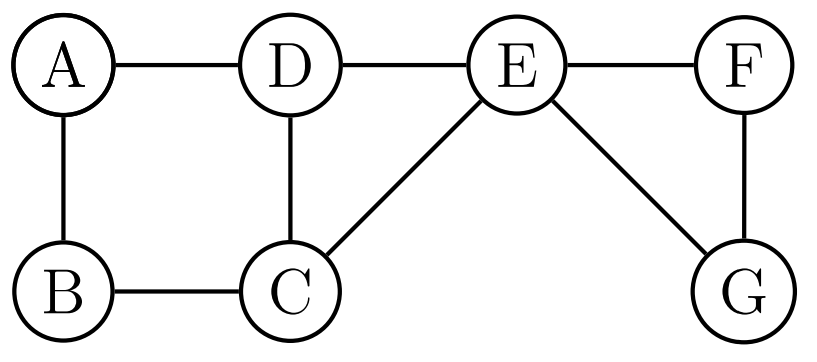 b
e
a
d
c
Evaluation Function
Training
x1
x2
a
b
y2
y1
Simply training by structured perceptron or structured SVM
Max-Margin Markov Networks (M3N)
Training
x1
x2
a
b
y2
y1
Now can you interpret this?
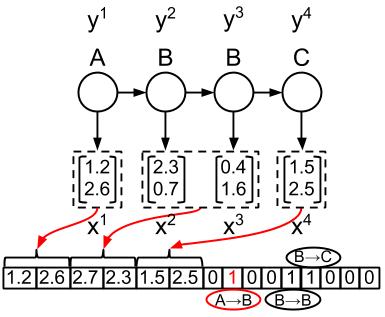 Probability Point of View
Between 0 and 1
To be positive
normalization
[Speaker Notes: Maybe I have to mention some more examples in the next pages]
Evaluation Function
We want to find an evaluation function F(x)
Input: object x, output: scalar F(x) (how “good” the object is)
E.g. x are images
Real x has high F(x)
F(x) can be a network
We can generate good x by F(x):
Find x with large F(x)
How to find F(x)?
Evaluation Function F
object
x
scalar
F(x)
F(x)
In practice, you cannot decrease all the x other than real data.
real data
Evaluation Function- Structured Perceptron
Can be an issue
We are done!
[Speaker Notes: contrastive

Question 1 and 2 is solved.

Important: if the weight if not update, end the algorithm]
How about GAN?
Generator is an intelligent way to find the negative examples.
“Experience replay”, parameters from last iteration
In the end ……
Where are we?
Restricted Boltzmann Machine
Boltzmann Machine
Undirected Graph
(MRF, factor graph, etc.)
Graphical Model
Structured Learning